درس هشتم:
سعد للدین وراوینی
سعد الدین وراوینی: از نویسندگان چیره­دست و از ادبای فاضل و منشیانِ ماهرِ ایران در قرن هفتمِ هجری قمری است. وی کتاب ِ«مرزبان نامه» را با انشایی مزیّن و مصنوع به نگارش درآورد. وراوینی، این کتاب را که دویست و اندی سال قبل،  توسط مرزبان بن رستم (یکی از شاهزادگان طبرستان) به گویش طبری نوشته شده بود، به زبان پارسیِ آراسته به صنایع لفظی و معنوی و اشعار تازی و پارسی و امثال و اخبار، برگرداند.
دزد با کیک
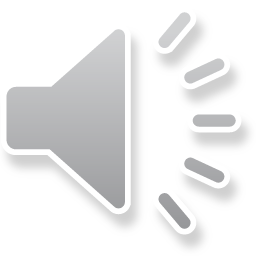 شنیدم که دزدی عزم کرد که کمند بر کنگُرۀ کوشک خسرو اندازد و با چالاکی در خزانۀ او خزد. مدّتها غوغای این سودا در و بام دماغ دزد گرفته بود و وعای ضمیرش ازین اندیشه ممتلی شده. طاقتش در اخفای آن برسید. در جهان محرمی لایق و همدمی موافق ندید که آن راز با او در میان نهد، مگر کیکی که از میان جامۀ خویش بیافت. گفت: این جانور ضعیف، زبان ندارد که بازگوید و اگر نیز تواند، چون می‌داند که من او را به خون خویش می‌پرورم، کی پسندد که راز من آشکارا کند؟ بیچاره را جان در قالب چون کیک در شلوار و سنگ در موزه، به تقاضای انتزاع زحمت می‌نمود تا این راز با او بگفت. پس شبی که قضا بر جان او شبیخون آورد، بر ارتکاب آن خطر، چنان متحرض شد که خود را به فنون حیل در سرای خسرو انداخت. اتفاقاً خوابگاه را از حضور خادمانی خالی یافت. به زیر تخت پنهان شد و تقدیر، درخت سیاست از بهر او می‌نشاند. خسرو در آمد و بر تخت رفت. راست که بر عزم خواب، سر بر بالین نهاد، کیک از جامۀ دزد به جامۀ خواب خسرو در آمد و چندان اضطراب کرد که طبع خسرو را ملال آورد. بفرمود تا روشنایی آوردند و در مَعاطِف جامۀ خواب، نیک طلب کردند. کیکی بیرون جست و زیر تخت شد. در جستن کیک، دزد را یافتند و حکم سیاست بر وی براندند.